September 2021	doc.: IEEE 802.15-21-0493-01-0dep
Project: IEEE P802.15 Working Group for Wireless Personal Area Networks (WPANs)  
Submission Title: [Draft Technical Requirement of IEEE802.15.6a for Amendment of 15.6 BAN with Enhanced　Dependability]
Date Submitted: [16 September 2021]
Source: [Ryuji Kohno1,2,  Marco Hernandez2, Takumi Kobayashi1,2, Minsoo Kim2]
 [1;Yokohama National University(YNU), 2;YRP International  Alliance Instiitute(YRP-IAI)]
Address [1; 79-5 Tokiwadai, Hodogaya-ku, Yokohama, Japan 240-8501
2; YRP1 Blg., 3-4 HikarinoOka, Yokosuka-City, Kanagawa, Japan 239-0847 ]  Voice:[1; +81-90-5408-0611], FAX: [+81-45-383-5528],
Email:[1: kohno@ynu.ac.jp, kobayashi-takumi-ch@ynu.ac.jp, 2:kohno@yrp-iai.jp, kobayashi-takumi@yrp-  iai.jp]
Abstract:	[This document  summarizes a draft technical requirement of a new standard IEEE802.15.6a for  amendment of IEEE802.15.6 -  2012 Body Area Network(BAN) corresponding to new PAR and CSD for increasing demand for enhanced dependability in  wireless sensing and controlling human and car bodies for medical healthcare and automotive uses.]
Purpose:	[information]
Notice:	This document has been prepared to assist the IEEE P802.15.  It is offered as a  basis for  discussion and is not binding on the contributing individual(s) or organization(s). The material in this  document is subject to change in form and content after further study. The contributor(s) reserve(s) the right  to add, amend or withdraw material contained herein.
Release:	The contributor acknowledges and accepts that this contribution becomes the property  of IEEE  and may be made publicly available by P802.15.
Slide 1
1
Submission
doc.: IEEE 802.15-21-0493-01-dep
September  2021
Draft Technical Requirement of IEEE802.15.6a for Amendment of 15.6 BAN with Enhanced Dependability
Ryuji Kohno1,2, Marco Hernandez2, Takumi Kobayashi1,2, Minsoo Kim2
1 Yokohama National University, Japan(YNU)
2 YRP International Alliance Institute, Japan(YRP-IAI)
Submission
R.Kohno,M.Hernandez,T.Kobayashi,M.Kim(YNU/YRP-IAI)
Slide 2
September 2021
Agenda
Necessity and Uniqueness for Amendment of BAN with  Enhanced Dependability

Specified Use Cases for HBAN and VBAN with Channel and Environment Models

Technical Requirement for the Amendment of Std. 15.6 to  Enhance Dependability
Submission
R.Kohno,M.Hernandez,T.Kobayashi,M.Kim(YNU/YRP-IAI)
Slide 3
September  2021
2. Technical Requirement of IEEE802.15.6a for the Amendment of  Std. 15.6 to Enhance Dependability
Submission
Slide 4
R.Kohno,M.Hernandez,T.Kobayashi,M.Kim(YNU/YRP-IAI)
September  2021
1.1 Necessity for Enhanced Dependability in  std 15.6 BAN
In case of coexistence of multiple BANs
Current existing standard IEEE802.15.6 has not been designed to manage  contention and interference among overlaid BANs. The more BAN uses in dense  area, the more contention and inference cause  performance degradation.
Amendment of PHY and MAC for resolving these problems in coexistence of  BANs is necessary.
In case of coexistence with other radios
For enhanced dependability, UWB PHY of BAN should be updated to avoid  performance degradation due to interference with coexisting other narrow band  and UWB networks in overlapped frequency band.
In case of feedback sensing and controlling loop
Remote medical diagnosis with vital sensing and therapy and control actuators  and robotics need more dependable and efficient protocol.
Usability and Implementation Complexity
Interoperability with other radio networks, more flexible network topology,
Transparency with other standards such as ETSI SmartBAN
Capability of ranging and positioning in UWB is required for mobility and security.
R.Kohno,M.Hernandez,T.Kobayashi,M.Kim(YNU/YRP-IAI)
5
September  2021
1.2 Technical Challenges for Enhanced  Dependability
First of all, we should recognize that any technology in PHY and MAC  cannot guarantee full dependability in every use case.
However, we can design a new standard which can guarantee a  certain level of enhanced dependability in a specific defined use case.
As an analogy of informed consent in medical doctor to a patient, a  manufacturer of a dependable wireless network can describe such a  specific defined use case that the manufacture can guarantee a  defined level of dependability showing necessary cost and  remained uncertainty.	This is an honest manner and much better  than no guarantee for any use case.
Therefore, an expecting standard describes a specific use case in  which worst performance can be guaranteed enough high while  most of exiting standards have been designed with average  performance base.
Technical requirement for the specific use case can be guaranteed.
Submission
R.Kohno,M.Hernandez,T.Kobayashi,M.Kim(YNU/YRP-IAI)
Slide 6
September  2021
1.3 Uniqueness different from existing standards  (1/2)
MAC protocol for around packets and recursive access  for feedback loop in remote sensing and controlling;
Level of dependability can be defined with showing  necessary cost and remained uncertainty. This is an  honest manner and much better than no guarantee for  any use case.
Worst performance can be guaranteed enough high  while most of exiting standards have been designed  with average performance base.
Others
R.Kohno,M.Hernandez,T.Kobayashi,M.Kim(YNU/YRP-IAI)
Slide 7
September  2021
1.3 Uniqueness different from existing standards  (2/2)
PHY	technologies	to	satisfy	technical	requirement	for  enhanced dependability in the focused use cases
In feedback loop for remote monitoring sensors or radars and  feedback controlling actuators, real-time cognition of varying  condition on site and adaptive reconfiguration in relatively  messy, small, and dense areas are requested to guarantee  worst performance with permissible delay and errors.
Within a permissible limited feedback delay, propagation  paths connecting between nodes and coordinator should be  found to keep connectivity by diversity, channel switching etc. .
For such a dynamic environment and QoS requirement  changing situation, sophisticated PHY technologies are  requested to guarantee minimum requirement of performance.
R.Kohno,M.Hernandez,T.Kobayashi,M.Kim(YNU/YRP-IAI)
September  2021
1.4 Focused Issues in Amendment of std 15.6 BAN  with Enhanced Dependability
MAC Protocol in case of coexistence of multiple BANs
Amendment of MAC for resolving these problems in coexistence of BANs is  necessary.
Specified MAC protocol for feedback sensing and control loop between  coordinator and nodes.
PHY Interference Mitigation In case of coexistence with  other radios
For enhanced dependability, UWB PHY of BAN should be updated to avoid  performance degradation due to interference with coexisting other narrow band  and UWB networks in overlapped frequency band.
Usability and Implementation Complexity
Interoperability with narrow band and UWB PHY
more flexible network topology,
Transparency with other standards such as ETSI SmartBAN
Ranging and Positioning Capability of UWB-BAN
Mobile nodes and coordinator of BAN need ranging and positioning of UWB-BAN
R.Kohno,M.Hernandez,T.Kobayashi,M.Kim(YNU/YRP-IAI)
September  2021
2. Specified Use Cases for HBAN and VBAN with Channel and Environment Models
Submission
Slide 10
R.Kohno,M.Hernandez,T.Kobayashi,M.Kim(YNU/YRP-IAI)
September 2021
2.1 Proposed applications
Remote healthcare monitoring
Remote sensing and controlling
Vehicle internal sensing and controlling
Collision avoidance radar
Inter-vehicle communications and ranging
Wearable and implant wireless medical sensing and controlling
Applications for ultra wideband radio
Reliable and robust radio control
Wearable healthcare sensing
Secure remote healthcare and medicine
Wireless sensing system for Factory with feedback control
Dependable multi-hop inter-vehicle communications
Inter-navigation and inter-vehicle information sharing in normal and emergency conditions
Single wireless communication network solution that functions both in normal and in disaster environments
Disaster prevention, emergency rescue and recovery
T.Kobayashi, M.Kim, M. Hernandez, R.Kohno (YNU/YRP-IAI)
Slide 11
QoS 3; Relatively Lower Priority for 
Demand of Dependability
QoS 1; Highest Priority of Demand
of Dependability
Fitness, Massage
& Sauna
QoS 2; Middle Priority of Demand of Dependability
September 2021
2.2 Visualizing Portfolio of Focused Applications
Car, Bldg Care
 business
Highly Life Critical Uses(High QoS)
Hospital Clinical Service
Remote Diagnosis 
for Factory Automation
Regulatory Compliance 
 Test
Government Infrastructure
Internal Car Dependable M2M
Home Medical Therapy
Inter-Vehicle M2M
Life Line
 (Water/Gas/Electricity Supply)
Remote Wellness
 & Well-being
Inter-Vehicle M2M
Industrial & 
Governmental 
Uses
Home & 
Consumer 
Uses
Public Safety
Remote Diagnose
s of Infra(bridge/bldg./train)
Sports: Walking, Jogging,
Bicycling, Hiking, Skiing etc
Disaster Analysis 
& Prevention
Big Data Mining
Remote Sensing 
& Controlling Mobile Robots
Entertainment business
Less Life Critical Uses(Low QoS)
T.Kobayashi, M.Kim, M. Hernandez, R.Kohno (YNU/YRP-IAI)
Slide 12
September 2021
2.3 Three Classes of Focused Potential Applications
We have classified focused potential applications into three classes according to demands of dependability.
QoS 1 Class:  Highest Priority Level for Demand of Dependability 
1.1 Car Internal M2M
1.3 Remote Diagnosis in Factory
2.3 Professional Medicine
3.2 Public Safety　
QoS 2 Class:  Meddle Priority Level for Demand of Dependability
1,2 Inter-vehicle M2M
2.2 Healthcare
3.1 Life Line (Water/Gas/Electricity Supply)
4.1 Remote Diagnosis of Infra(bridge/bldg./train)
QoS 3 Class:  Low Priority Level for Demand of Dependability
2.1 Wellness, Wellbeing
3.3 Government System
4.2 Remote Sensing and Controlling Mobile Robots  
4.3 Disaster Analysis and Prevention
Slide 13
September 2021
2.4 Channel models and scenarios in IEEE802.15.6-2012for Human BAN(HBAN)
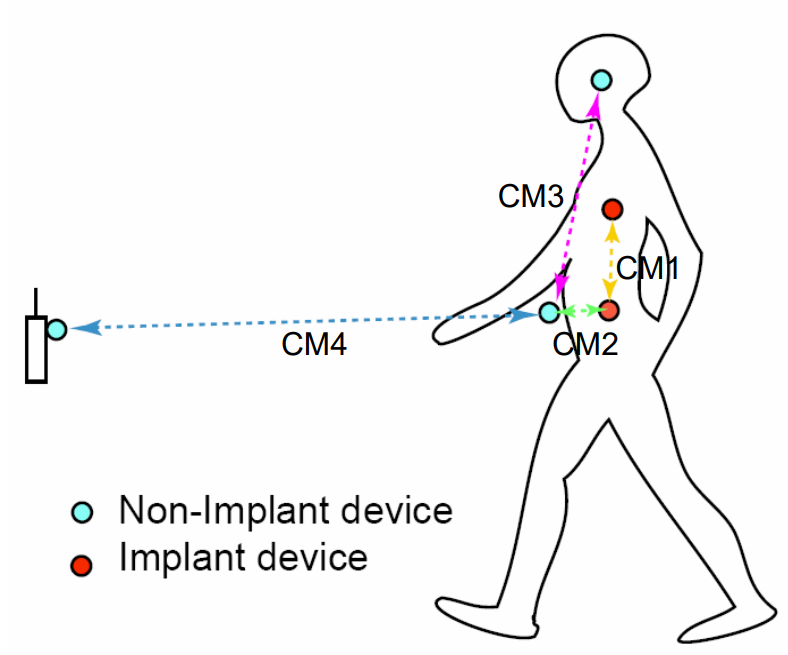 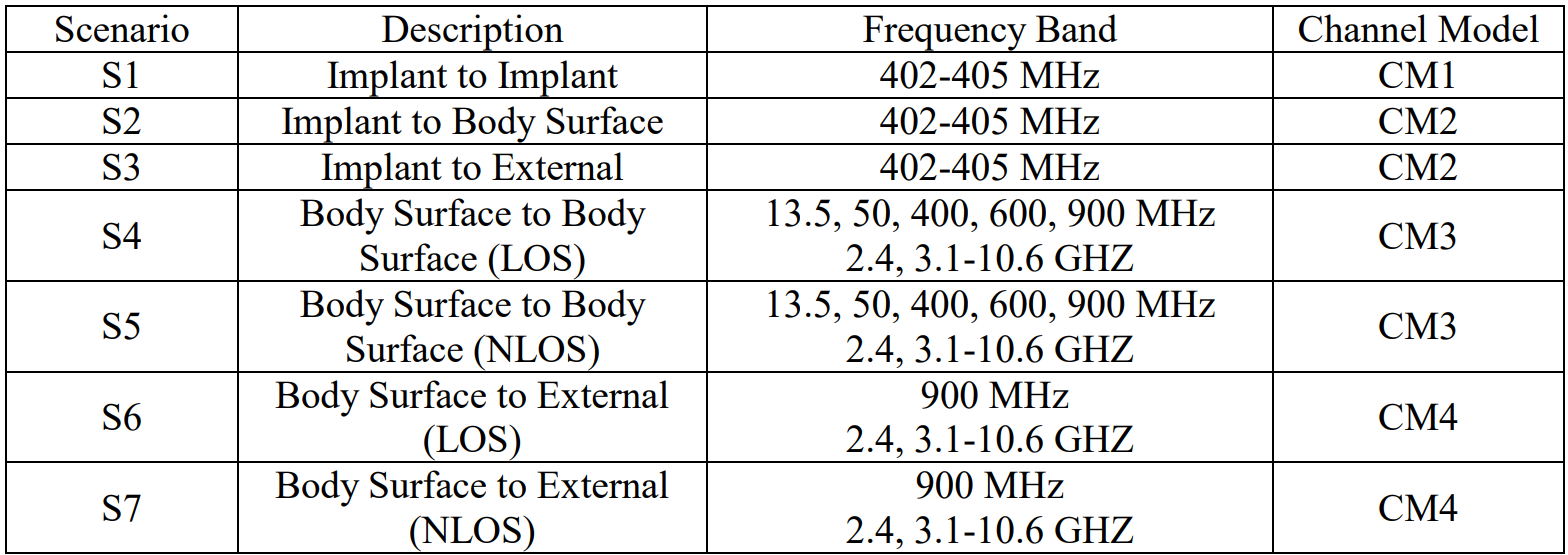 IEEE P802.15-08-0780-12-0006-TG6
IEEE 802.15.6-2012 channel models considered
Fading ( Small scale/ large scale)
Path loss
Shadowing
Power delay profile
In-body (implant)
On-body (body surface)
CM1, 2, 3, 4
Scenario 1, to Scenario 7. (S1 – S7)
T.Kobayashi, M.Kim, M. Hernandez, R.Kohno (YNU/YRP-IAI)
Slide 14
September 2021
2.5 Classification of Channel and Environment Models for Human and Vehicle Body Area Networks (HBAN&VBAN)
Channel model
※Covered byIEEE 802.15.6-2012
HBAN model
In-body (Implant)
※
On-body
※
※Around meaning;
Desk, WiFi AP in the room etc.
Around body
Outdoor
Channel model
With environment
※not covered yet
※
Indoor
Home
Office
※
Medical (e.g. Hospital)
※
VBAN model
In-vehicle
Engine room
Cabin
※mandatory
Note:
HBAN-model: 
-Environment with co-existing systems is not considered.

VBAN model:
Key-less entry system
Localization in-body, on-body
Most dominant model should be defined  and separatory defined as Mandatory and Optional.
Through engine room and cabin
On-vehicle
Roof
Around vehicle
Side Right/Left/Front/back
※mandatory
Bottom
Static vehicle
※mandatory
Moving vehicle
T.Kobayashi, M.Kim, M. Hernandez, R.Kohno (YNU/YRP-IAI)
15
September 2021
2.6 Channel and Environmental Models
※will be defined in this amendment
Environment model
Channel model
Environment model
Channel model
Path loss
Reflection
Multipath
Fading
LOS / NLOS model
White Gaussian noise

Interference from co-existing wireless systemse.g. Bluetooth, IEEE 802.11, IEEE 802.15.4 etc. 
Interference from the other BANs.
Interference from the other electric systems, devices and components (Electro-magnetic interference; EMI from electric motors, spark plugs in vehicles, etc.
Electro-magnetic compatibility; EMC. Possibility to affect to the other systems and human body.
VBAN  HBAN interference
VBAN and HBAN  Vehicle control and human body impacts.
Colored noise (Impulse noise, spike noise, ignition noise etc.)
Time-varying channel and interference modeling (Statistic, non-static, pseudo static model)
※IEEE802.15.6-2012
Other wireless systems
EMI  EMC
Colored noise
Time-varying modeling
※mandatory
※optional
※mandatory
※mandatory
※Comments in May 2021.
or
?
※optional
※mandatory
or
?
※mandatory
※optional
※mandatory
※optional
Slide 16
T.Kobayashi, M.Kim, M. Hernandez, R.Kohno (YNU/YRP-IAI)
doc.: IEEE 802.15-21-0023-02-0dep
September 2021
3. Technical Requirement of IEEE802.15.6a for the Amendment of  Std. 15.6 to Enhance Dependability
Submission
Slide 17
R.Kohno,M.Hernandez,T.Kobayashi,M.Kim(YNU/YRP-IAI)
September  2021
3.1 Update of Technical Requirements for  IEEE802.15.6a, Amendment of BAN
After PAR and CSD are approved by NesCom on Sept. 22nd, the technical requirement should be officially defined.
According to the new PAR and CSD, the technical requirement should be  considered corresponding to focused use cases.
To evaluate expected performance of new HBAN and VBAN, channel and environment models are used.
R.Kohno,M.Hernandez,T.Kobayashi,M.Kim(YNU/YRP-IAI)
Slide 18
September  2021
3.1 Update of Technical Requirements for  IEEE802.15.6a, Amendment of BAN
IEEE802.15.6 for Medical BAN was established in Feb.
2012 and has not been updated for successive applications.
IG-DEP has been discussing with ETSI Smart BAN for  digital healthcare and further medical applications.
NICT Brain Machine Interface; BMI labs with medical  community requests amendment of IEEE802.15.6 for much  higher capacity and reliability in IG-DEP, particularly 2nd  Generation of ECoG with much more electrodes beyond  EEG using UWB technologies.
IG-DEP has decided to include dependable medical BAN  with higher capacity and reliability in focused applications.
Then updated technical requirement has been discussed.
The updated requirement will be summarized in next pages.
R.Kohno,M.Hernandez,T.Kobayashi,M.Kim(YNU/YRP-IAI)
Slide 19
doc.: IEEE 802.15-21-0023-02-0dep
September  2021
3.2	Updated Technical Requirements(1/5)
Submission
Slide 20
R.Kohno,M.Hernandez,T.Kobayashi,M.Kim(YNU/YRP-IAI)
September  2021
doc.: IEEE 802.15-21-0023-02-0dep
3.2	Updated Technical Requirements(2/5)
usage-part1-0317-v00.pdf & new-itaya-general-industrial-usage-part2-0317-v00.pdf
Submission
Slide 21
R.Kohno,M.Hernandez,T.Kobayashi,M.Kim(YNU/YRP-IAI)
doc.: IEEE 802.15-21-0023-02-0dep
September  2021
3.2 Updated Technical Requirements(3/5)
Submission
Slide 22
R.Kohno,M.Hernandez,T.Kobayashi,M.Kim(YNU/YRP-IAI)
doc.: IEEE 802.15-21-0023-02-0dep
September  2021
3.2	Updated Technical Requirements(4/5)
Submis
sion
Slide 23
R.Kohno,M.Hernandez,T.Kobayashi,M.Kim(YNU/YRP-IAI)
doc.: IEEE 802.15-21-0023-02-0dep
September 2021
3.2 Updated Technical Requirements(5/5)
Submission
Slide 24
R.Kohno,M.Hernandez,T.Kobayashi,M.Kim(YNU/YRP-IAI)
3.3  More Functional requirements
(1)  Throughput measured at MAC SAP 

(2)  Transmission range

(3)  Transmission reliability

(4)   Connection to infrastructure

(5)   Bands of Operation

(6)   Positioning

(7)   Coexistence and interoperability

Privacy and security

  Others
25
R.Kohno,M.Hernandez,T.Kobayashi,M.Kim(YNU/YRP-IAI)
September 2021
4. Concluding Remark
Corresponding request from ETSI smart BAN and smart M2M, IG-DEP and its  successive SG15.6a have discussed to focus on internal car network for  IoT/M2M connections that is focused on BAN for human and car bodies.
As amendment of IEEE802.15.6, MAC for multiple BANs can be guaranteed to
satisfy permissible delay or back-off time and throughput of high QoS packets  for human and vehicle BANs while maintaining average performance.
As amendment of IEEE802.15.6, PHY for UWB radios should be revised for  updated	UWB	regulation.	In	particular,	coexistence	among	different	UWB
radios of IEEE802.15 such as 15.4a, 15.4f, 15.4z can be supported. For instance,  during CCA, types or features of these UWB radios can be analyzed to   control
access of packets from each radio.
To include new use cases with enhanced dependability such as the 2nd  Generation of ECoG for Brain-Machine-Interface(BMI), technical requirement  has been updated to cover  higher data rate and more units of ECoG sensors .
We focus on amendment of IEEE802.15.6 for enhanced dependability in PHY  and MAC and move on TG to complete the amendment.
If you have any question and comment, you are welcome to discussion in  SG15.6a and send content contributions to
Ryuji Kohno <kohno@ynu.ac.jp> and Takumi Kobayashi <Kobayashi-takumi-  ch@ynu.ac.jp>
R.Kohno,M.Hernandez,T.Kobayashi,M.Kim(YNU/YRP-IAI)
Slide 26